Hai Yao1, Qiong Li1*, Zijian Wang, Yiyuan He

1Key Laboratory of Rural Energy Engineering in Yunnan Province, Yunnan Normal University, Kunming 650500, PR China, liqiong@ynnu.edu.cn
Multi-Modal CFD-Experimental Hybrid Modeling for Dynamic Simulation and Performance Analysis of Photovoltaic Water Heater
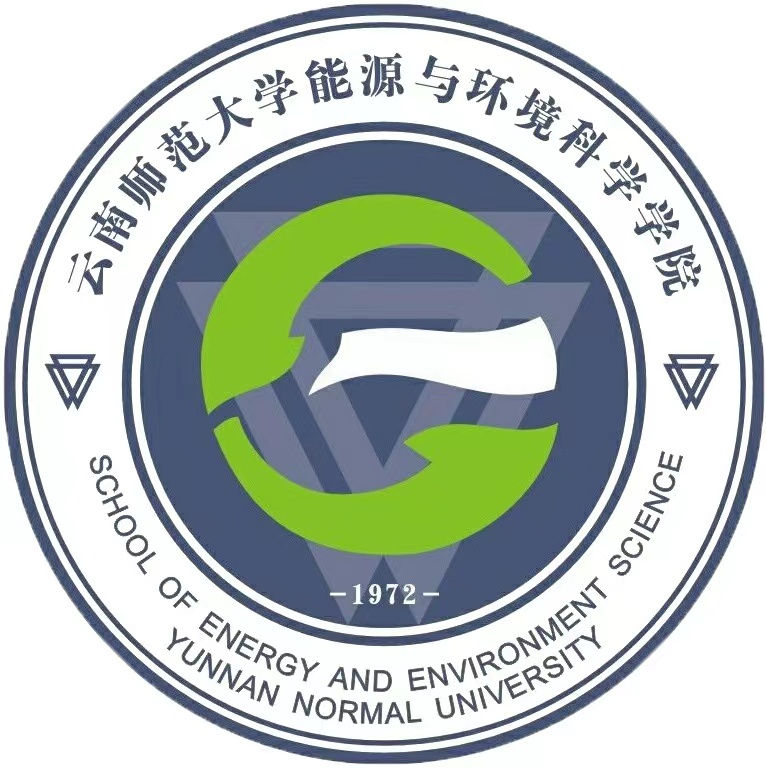 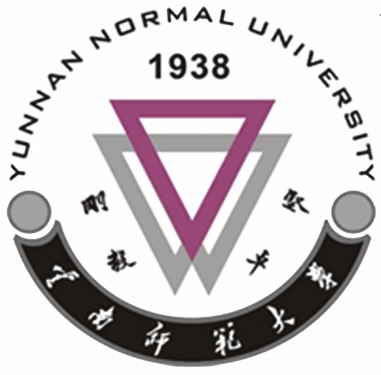 Introduction
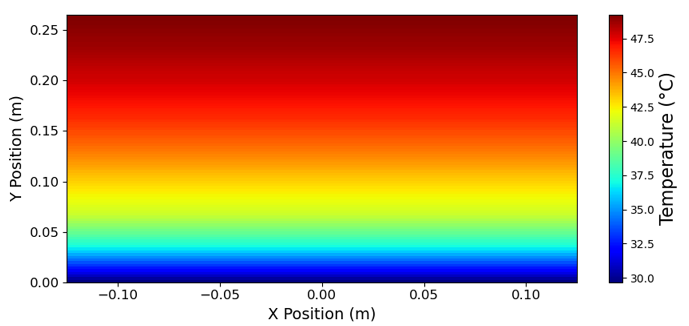 The raw data were first standardized so that each feature had a mean of 0 and a standard deviation of 1, facilitating subsequent neural network training. After standardization, the CFD matrix was divided into a training set and a test set, with 80% of the data used for training and the remaining 20% equally split into validation and test sets.
Photovoltaic water heaters integrate solar power generation with thermal energy storage. However, strong fluctuations in solar irradiance can significantly affect both the electrical output and the thermal performance of the storage tank, emphasizing the need for accurate monitoring and predictive strategies. Raissi et al. proposed the PINN framework[1], which incorporates physical laws directly into neural network architectures to enhance generalization. Building upon this, Meng et al. integrated computational fluid dynamics (CFD) simulations into the PINN framework to address complex multiphysics coupling problems[2]. Later, Liu Y. et al. developed a data-efficient approach by incorporating sparse experimental measurements into the PINN model to solve both forward and inverse problems in flow field prediction[3].
Inspired by these advances, this study develops a PINN model that fuses CFD simulation data with real experimental observations to accurately predict the temperature distribution in the water tank over the next 15 minutes.
During training, the total loss was defined as a weighted combination of two components: the reconstruction error   of the CFD data and the correction error   at the experimental measurement points. The loss function is given as follows:




The self-supervised constraint (from CFD reconstruction) and the empirical correction (based on experimental measurements) are combined with a weighting ratio of 0.5:2.0 to formulate the total loss. During backpropagation, the PINN jointly minimizes both components, effectively coupling simulation and experiment data within a unified framework.
Fig.3 Predicted temperature contour
Fig.3 shows the total loss convergence over 1750 PINN training iterations, highlighting the model’s strong ability to learn the temperature field of the water tank and providing a solid foundation for accurate short-term predictions.
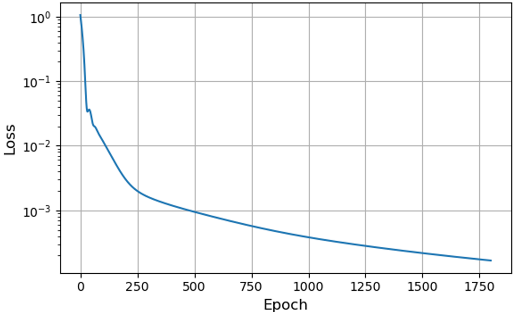 Result
Methodology
Fig.4 Training loss curve
In this study, experimental data were collected from a photovoltaic water heater (PVWH) system, which comprises a 200 W photovoltaic panel, a maximum power point tracking (MPPT) controller, a cylindrical water tank (26.5 cm in height and 25 cm in internal diameter), and a 12 V, 200 W heating element. Two temperature sensors were mounted on the right side of the tank—one near the bottom and one near the top—to monitor temperature variations. Measurements were taken every 3 minutes over a 4-hour period. These experimental data were used to validate the predictions of the PINN model. Additionally, CFD simulations were conducted under similar conditions, with nine temperature monitoring nodes positioned vertically along the right side of the tank to capture the temperature distribution from bottom to top. The system setup and data acquisition process are illustrated in Fig. 1.
Fig.1 presents two curves, each consisting of nine nodes, representing the CFD-simulated and PINN-predicted temperature values for the next 15 minutes. The figure also includes two experimental data points. Notably, the predicted temperature at Node 2 closely matches the CFD simulation, while the prediction errors for all other nodes remain within 1 °C. These results demonstrate the feasibility of using a PINN that integrates both simulation and experimental data for accurate short-term temperature forecasting.
Conclusions
This study aims to achieve short-term temperature field prediction by integrating CFD simulation and experimental data into a PINN framework. The model achieves a mean error of 0.86 °C, with all pointwise errors within 1 °C. Compared with PINNs driven exclusively by CFD or experimental data,, the hybrid approach offers three key advantages: (1) it ensures physical consistency; (2) it achieves high accuracy with limited experimental data by leveraging abundant CFD-generated virtual samples; (3) it mitigates system errors through dual-loss adaptive balancing, effectively compensating for CFD modeling bias and experimental noise. This approach provides a reliable and cost-effective solution for thermal prediction in photovoltaic water heater systems.
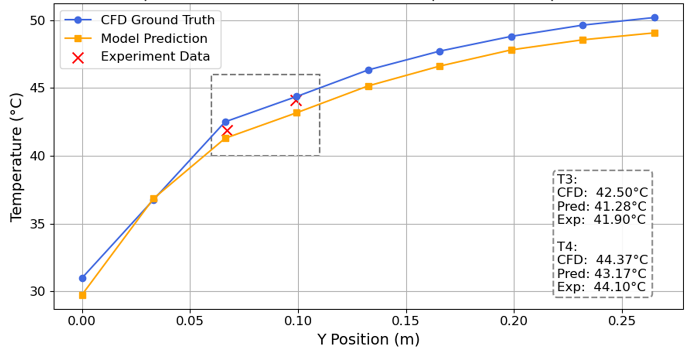 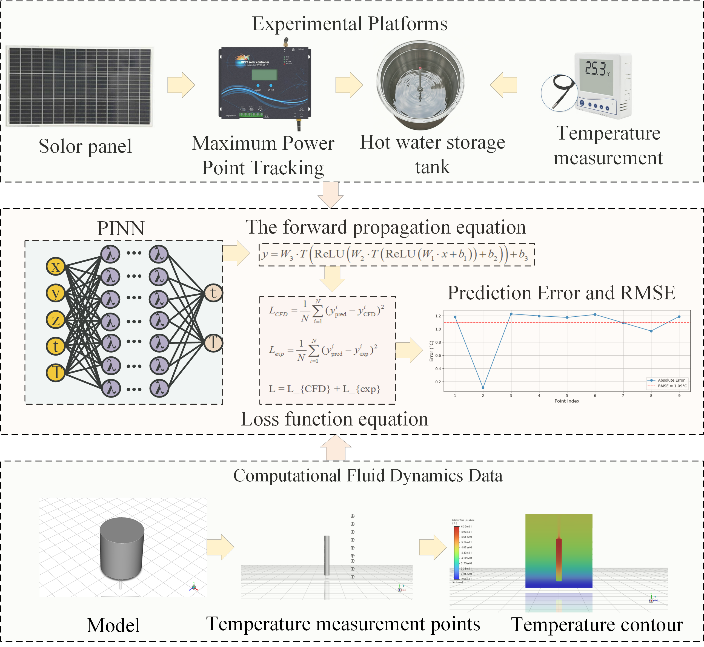 References
[1]	Raissi M, Perdikaris P, Karniadakis E G. Physics-informed neural networks: A deep learning framework for solving forward and inverse problems involving nonlinear partial differential equations. J. Comput. Physics, 2019, 378: 686-707.
[2]	Meng, W., Karniadakis, G. E., et al. A comprehensive review of advances in physics-informed neural networks. Physics of Fluids, 2023, 36(10), 101301.
[3]	Liu Y, Xuhui M, Em G K. B-PINNs: Bayesian physics-informed neural networks for forward and inverse PDE problems with noisy data. Journal of Computational Physics, 2021, 425, 109913.
Fig.2 Temperature comparison: experiment, CFD, and prediction
Fig.2 shows the predicted temperature distribution on the vertical central cross-section (Z = 0 plane) of the water tank for the next 15 minutes. The prediction is based on nine representative points, capturing the thermal stratification along this section.
Fig.1 Research flowchart